Vejce a vaječné polotovary
Chemické složení vajec
Vejce jsou výborným zdrojem bílkovin
   Železo, vápník, magnézium, fosfor, draslík, sodík; 
   vitamíny A, B6, B12, D a E; 
   Z tuků obsahují cholesterol
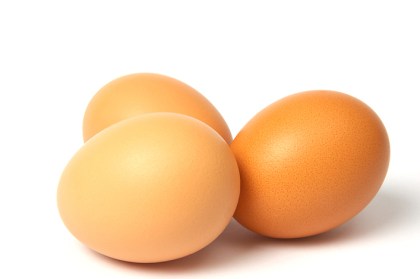 Vejce z velkochovů
Vejce z velkochovů jsou pravidelně kontrolována na přítomnost bakterií → pravděpodobnost nákazy salmonelou je snížena.
Označení slepičích vajec
Vejce prodávaná v obchodech jsou označena razítkem. 

   Jednotlivá písmena a čísla v kódu nás informují
    a) o typu a způsobu chovu nosnic
		 0 = vejce nosnic z ekologického chovu
		 1 = vejce nosnic žijících ve volném výběhu
		 2 = vejce nosnic chovaných v halách na 
                  podestýlce
		 3 = vejce nosnic z klecového chovu
    b) o zemi původu vajec, registračním chovu a
        hmotnostní skupině vejce
Hmotnostní skupiny slepičích vajec
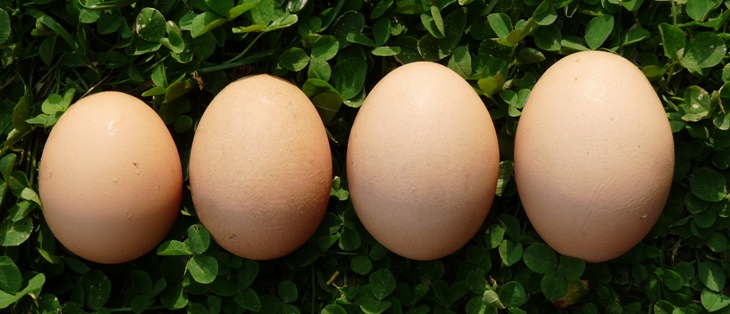 Křepelčí vejce
Jsou daleko menší, než vejce slepičí (průměrná váha: 10 g)
   Obsahují přibližně stejné množství cholesterolu jako slepičí 
(přepočet na 100 g potraviny)
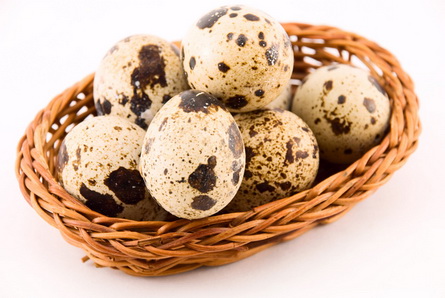 Vaječné polotovary
Tekuté vaječné polotovary:

Melanže
   pasterovaná vyklepaná vejce použitelná hlavně pro pekařskou a cukrářskou výrobu
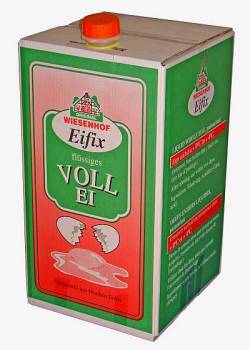 Bílky
pasterovaný vaječný bílek (tekutý)
Vyrábí se neslazený, solený, nebo slazený (obsah cukru: 50%)
Využití hlavně v cukrářské výrobě
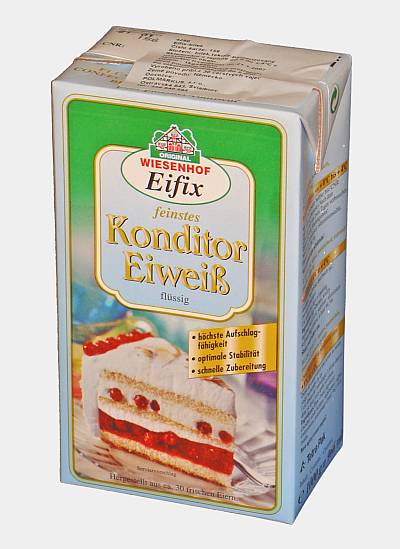 Žloutky
   Pasterovaný tekutý žloutek může být přirozené chuti, solený nebo slazený
	Využití pro pekařskou, cukrářskou výrobu 
   a gastronomii.
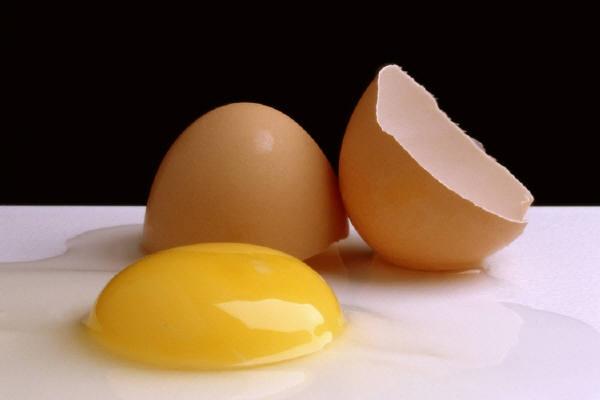 Sušená vejce
	Prodává se sušená vaječná melanž, sušený vaječný bílek i žloutek.
	Používají se jako náhrada za čerstvá vejce
	např. v cukrářské výrobě
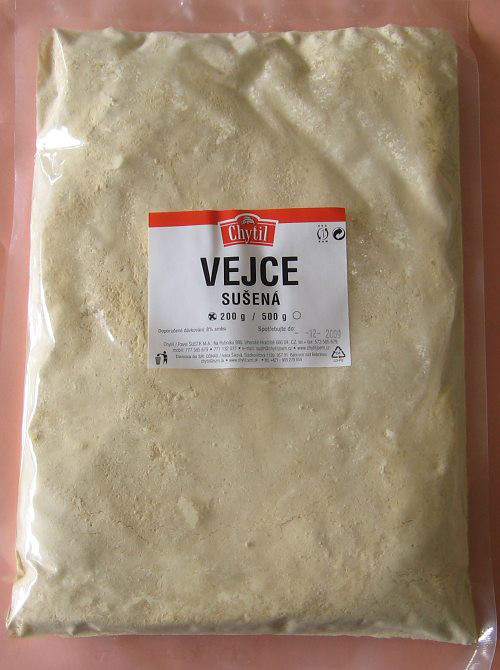 Vařená vejce a výrobky z vařených vajec

    vařená loupaná vejce
	- v nálevu nebo vakuově balená
	- např. na výrobu salátů, oblohy a hotových jídel
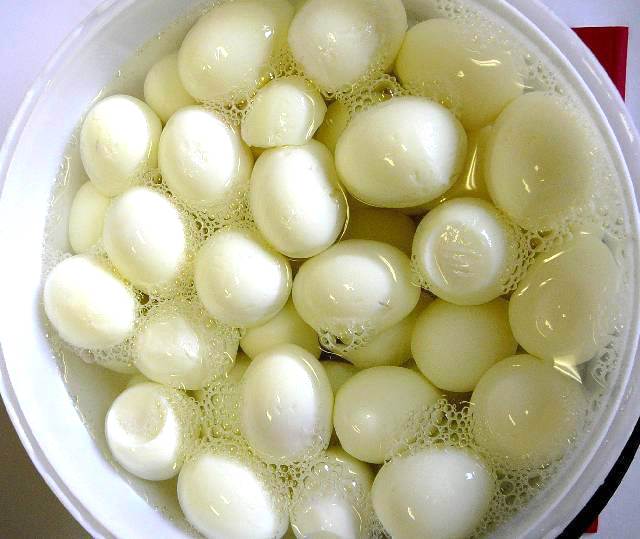 Dlouhá vejce
- hmota vařených bílků a žloutků ve tvaru válce (v průřezu vypadá jako vařené vejce), celá nebo nakrájená na plátky
- používají se ve studené kuchyni (zdobení, bagety, saláty)
	a v lahůdkářské výrobě
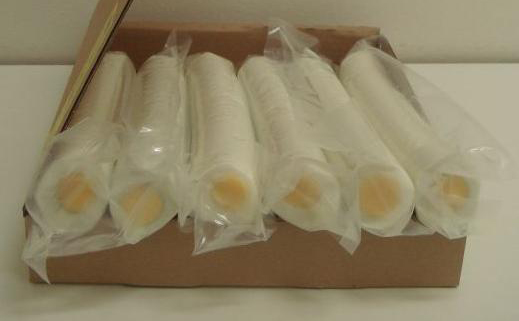 Pokrmy z vajec – vaječné pokrmy
Sázená vejce
Míchaná vejce
Omelety 
Pomazánky, saláty
Sázená vejce
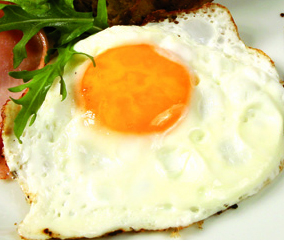 Míchaná vejce
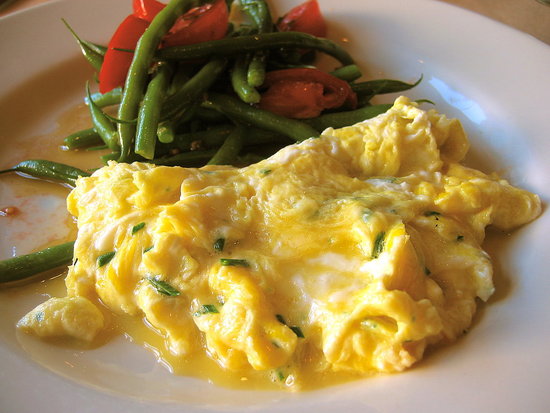 Vaječná pomazánka
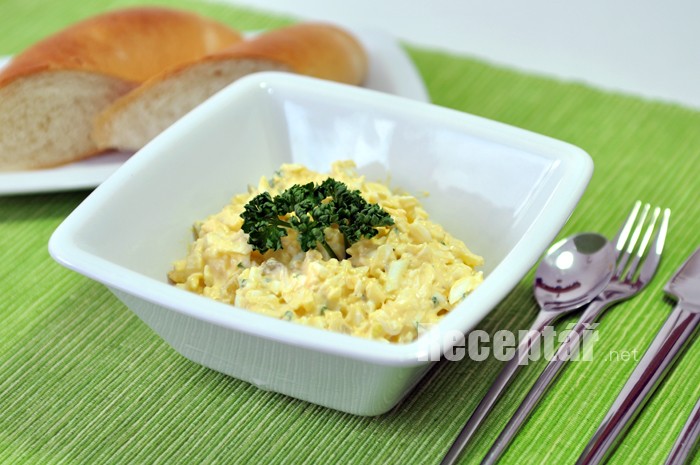 Vaječná tlačenka
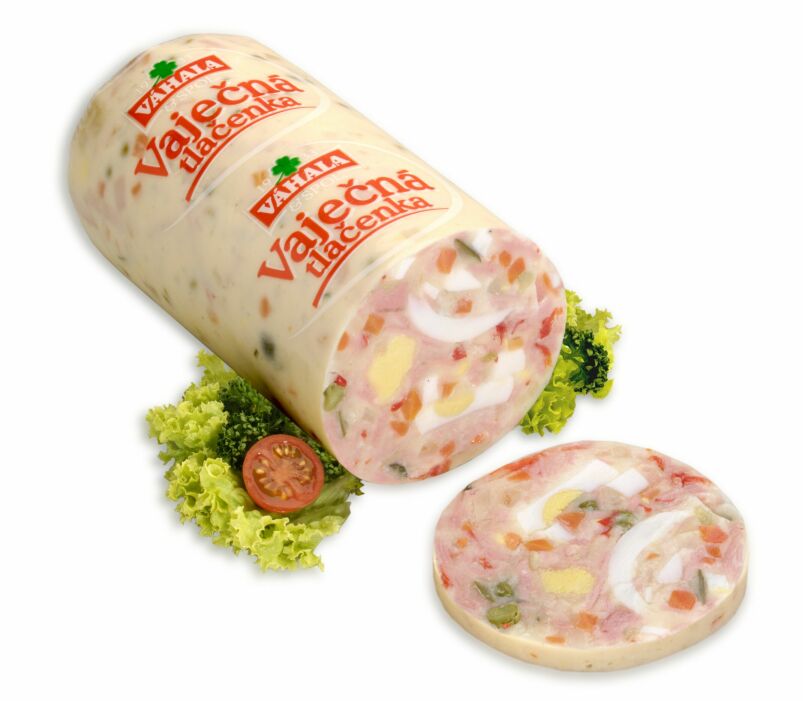 Zdroje
http://www.vejcekosicky.cz/znacenivajec.html
http://www.ceskavejce.cz/hmotnostni-skupiny-vajec.php
http://www.framagro.cz/cz/vyrobky/
http://www.zeelandia.cz/products/vajecne-polotovary/
http://www.kuchyne.cz/vareni-a-stolovani/10-receptu-z-vajec-k-rychle-veceri-i-jako-pohosteni.aspx
http://www.receptar.net/recepty/studena-kuchyne/pomazanky/1277-vajickova-pomazanka-foto.html
http://www.vahala.cz/cs/kategorie-vyrobku/ostatni-aspikove-vyrobky
Vypracoval: Mgr. Alexandr Burda